INITIAL EVALUATIONOMIT
ODYSSEY- MIGRATION AND ITS INFLUENCE ON TEENAGERS
Terceira, november 2017
Repondents: 119 students/ 5 countries
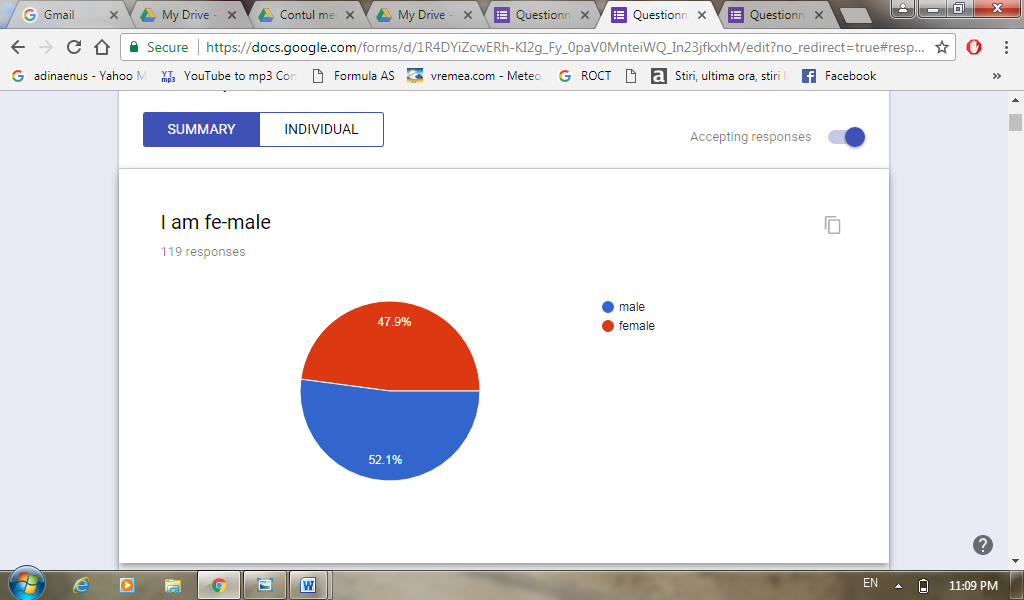 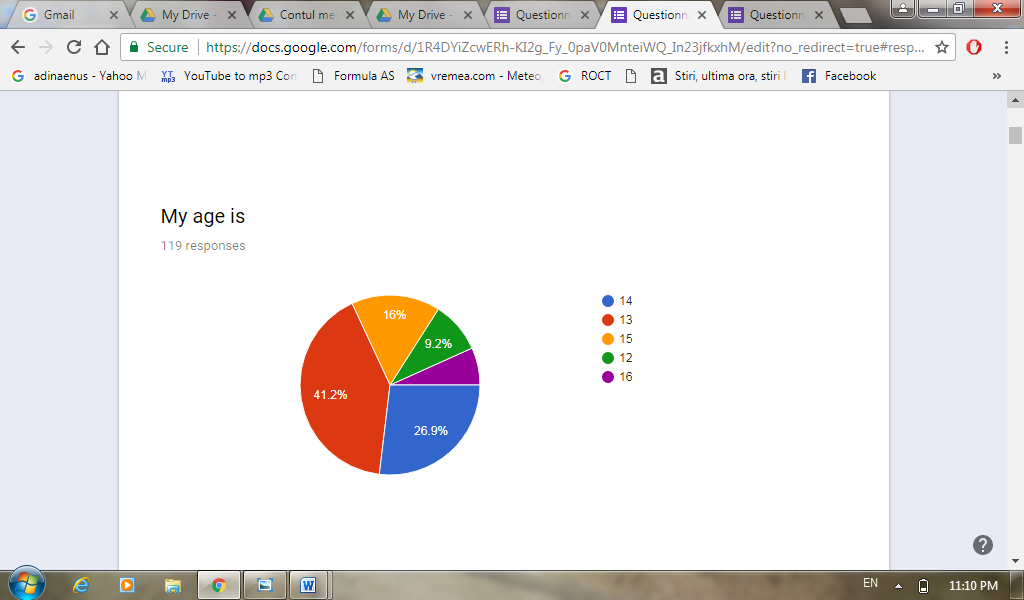 For you  migration is when someone moves …
from one neighbourhood to another
From one city to another
From one part of the country to another
From one country to another
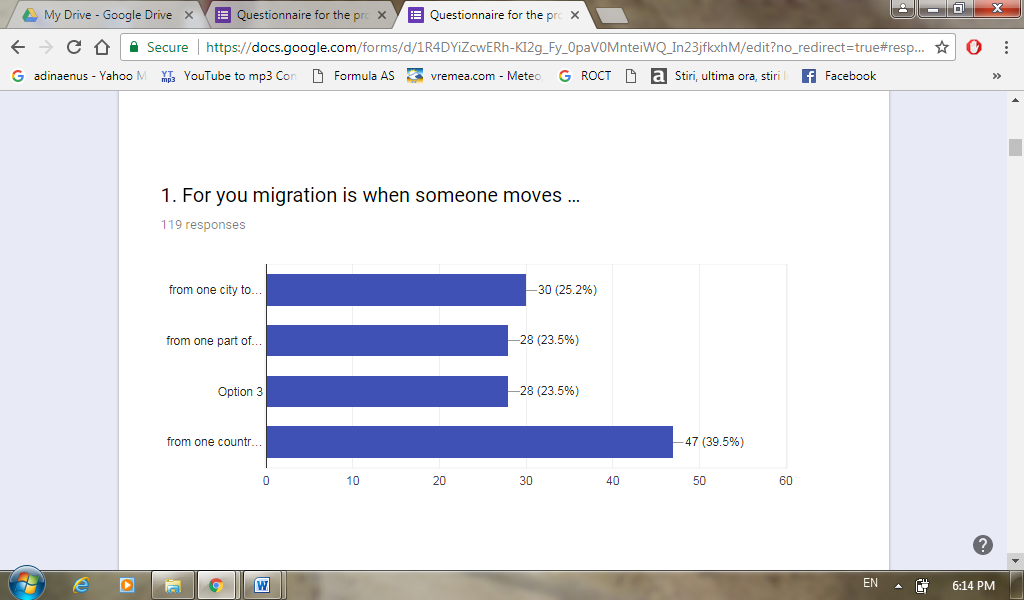 Are foreign students immigrants?
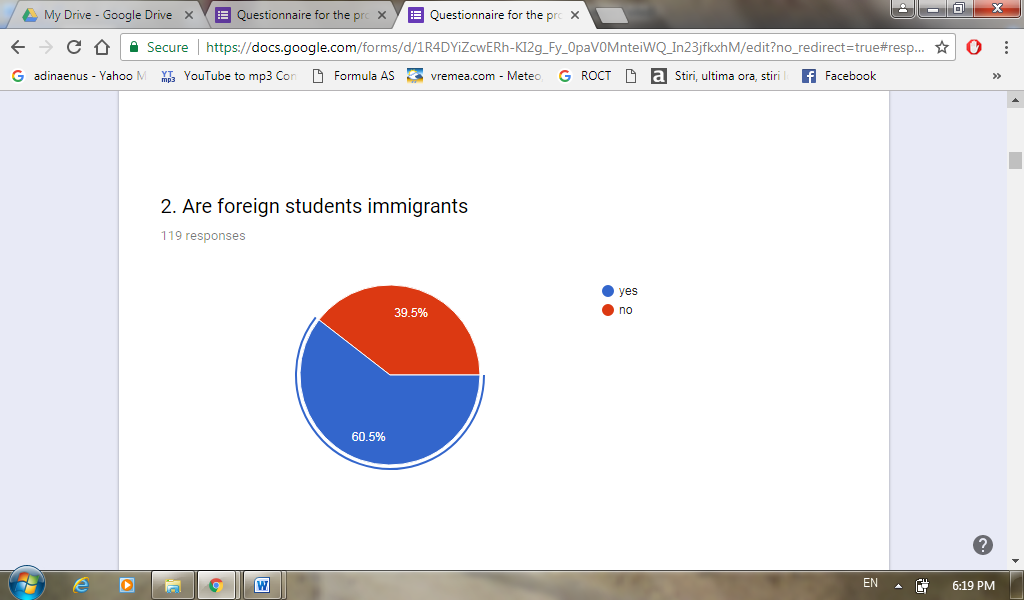 Is your region currently experiencing a wave of people leaving your country (emigration)?....a wave of people leaving your region?
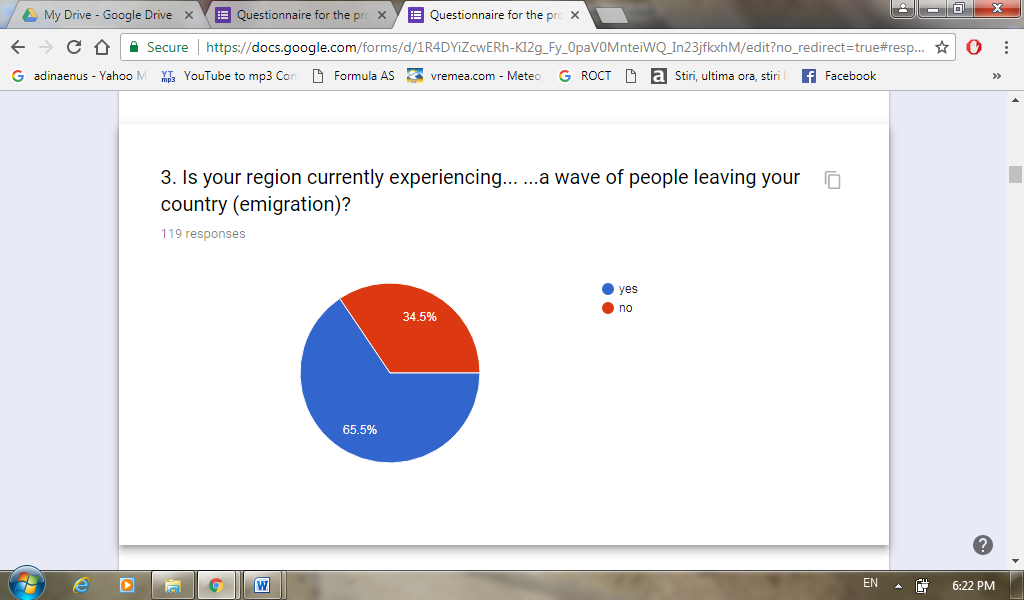 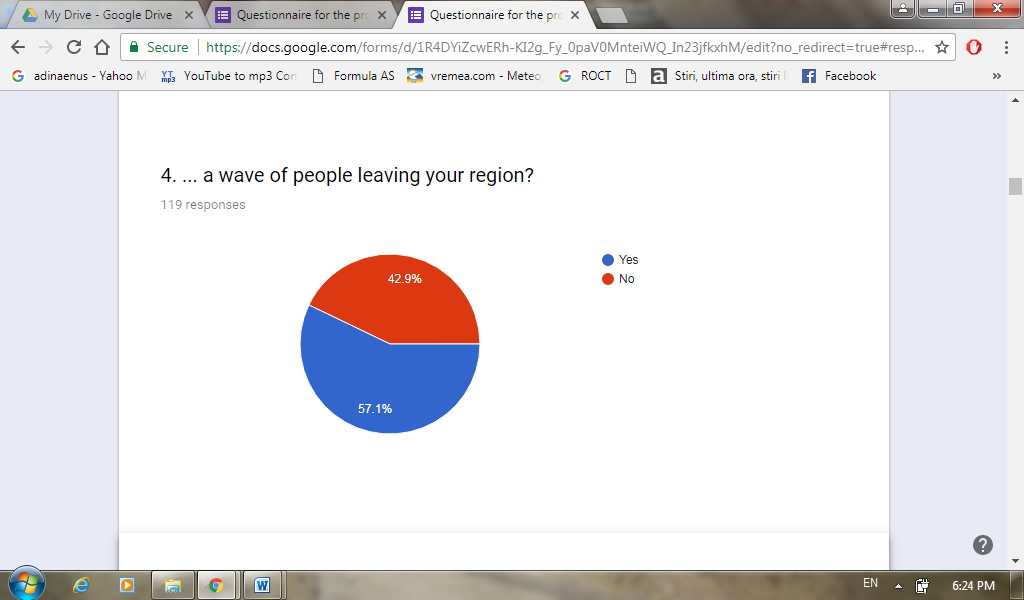 Is your region currently experiencing a wave of people entering your country (immigration)?....a wave of people entering your region?
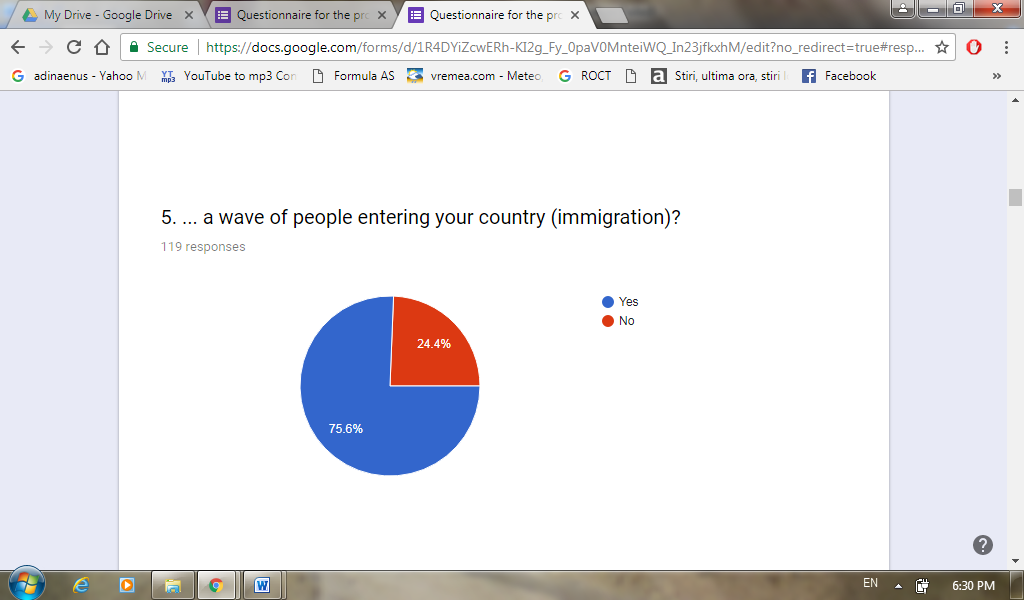 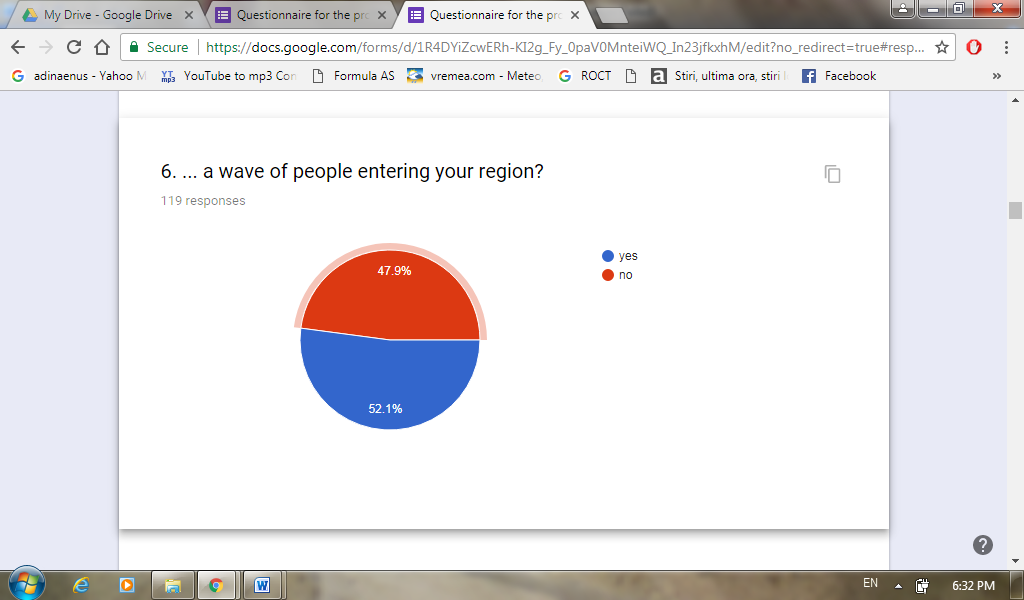 Why did people migrate in the past?

Why did people migrate in the present?
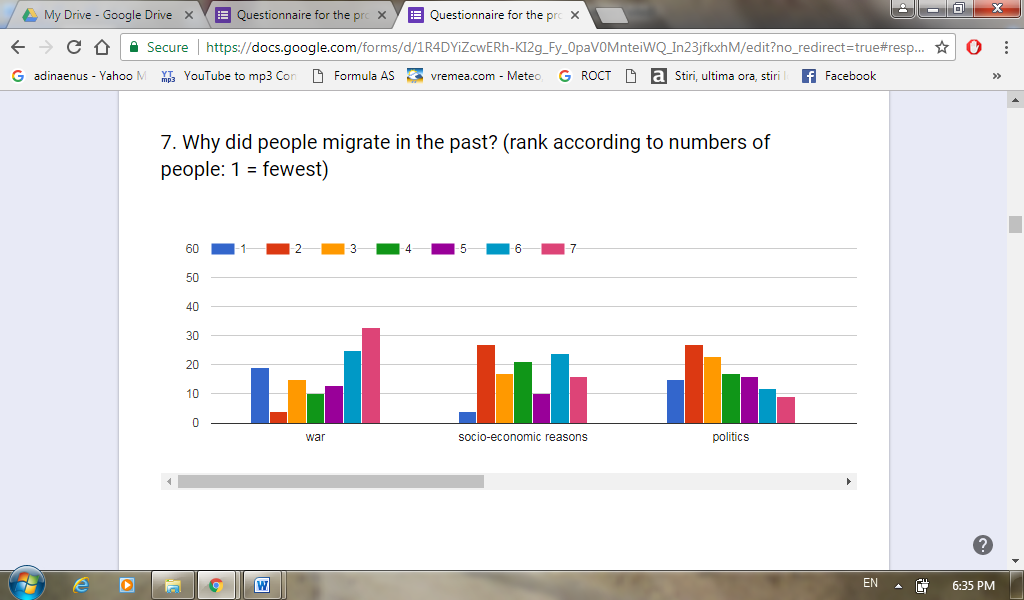 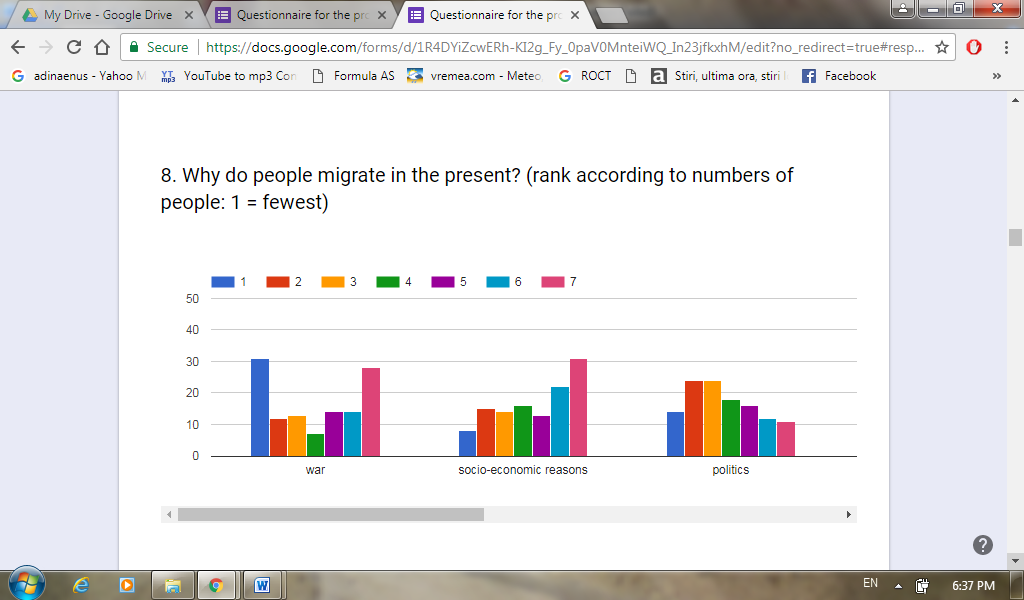 Do you have migrants in your recent family history?
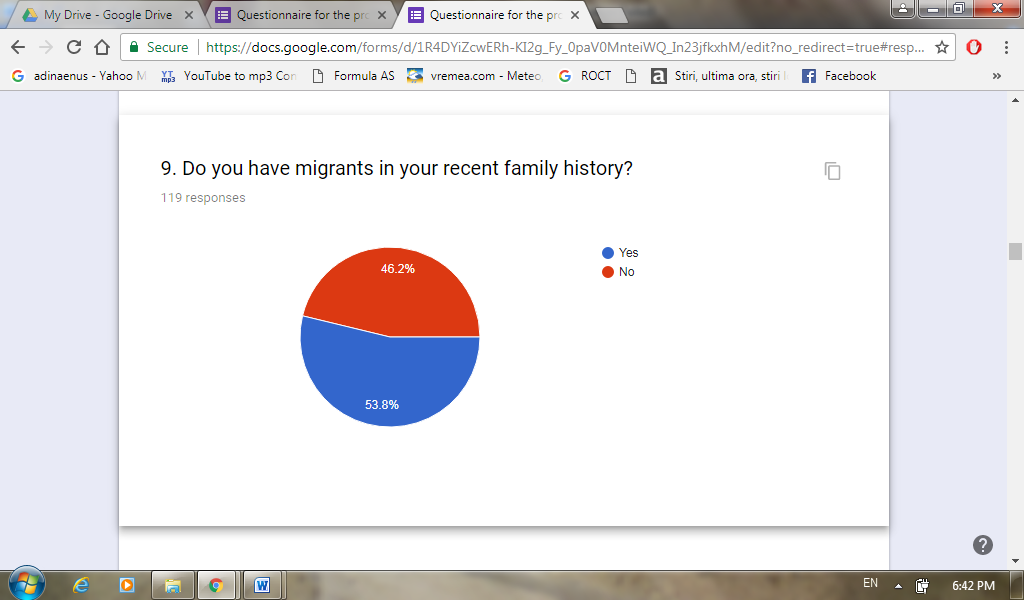 If yes, where to?...63 persons answered yes
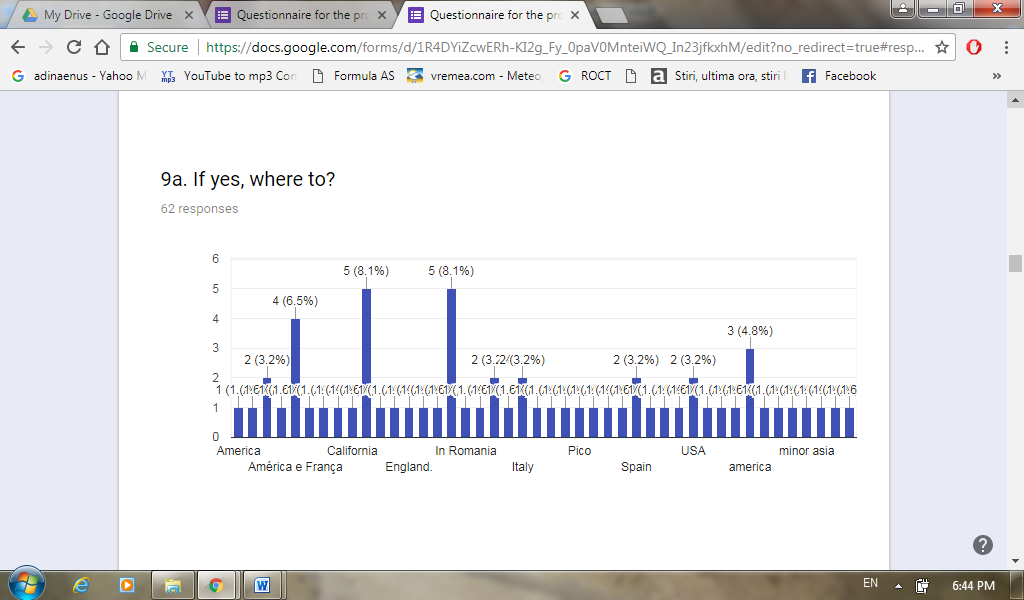 If yes, where from?...58 persons answered yes
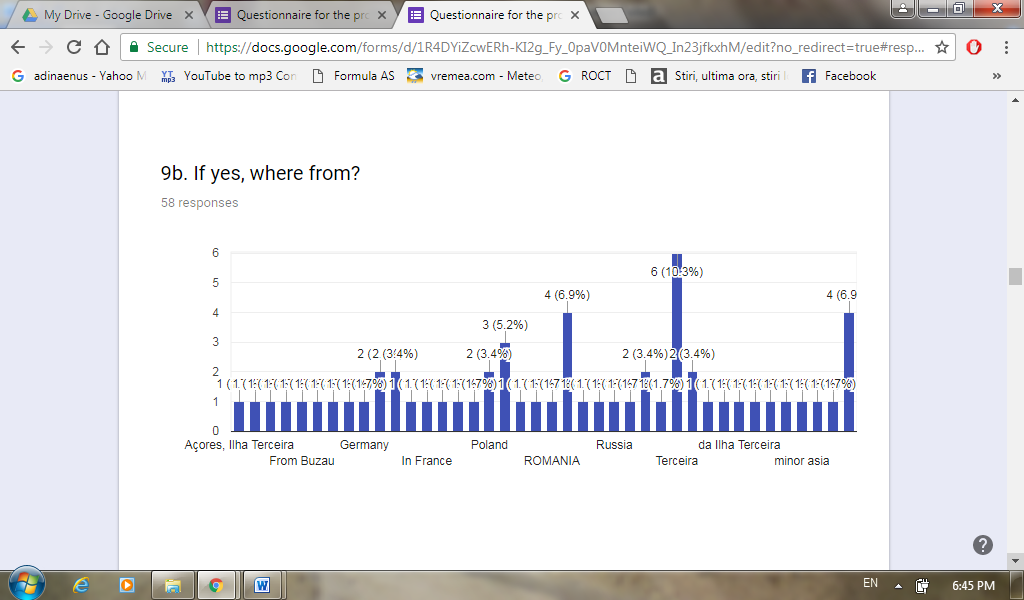 What kind of people do you feel bothered by?
People of other ethnic groups
People of a different religion
People with a different skin colour
People with a different sexual orientation
People with a different political opinion
People with very different values
all of the above
None of the above
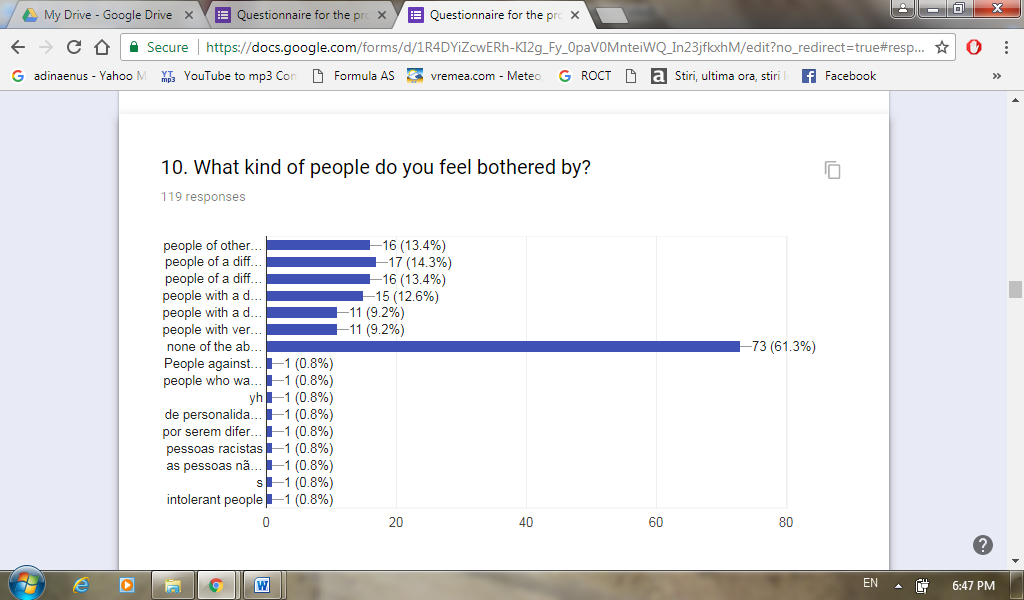 Do you think your region / country has benefitted from having people from different countries?
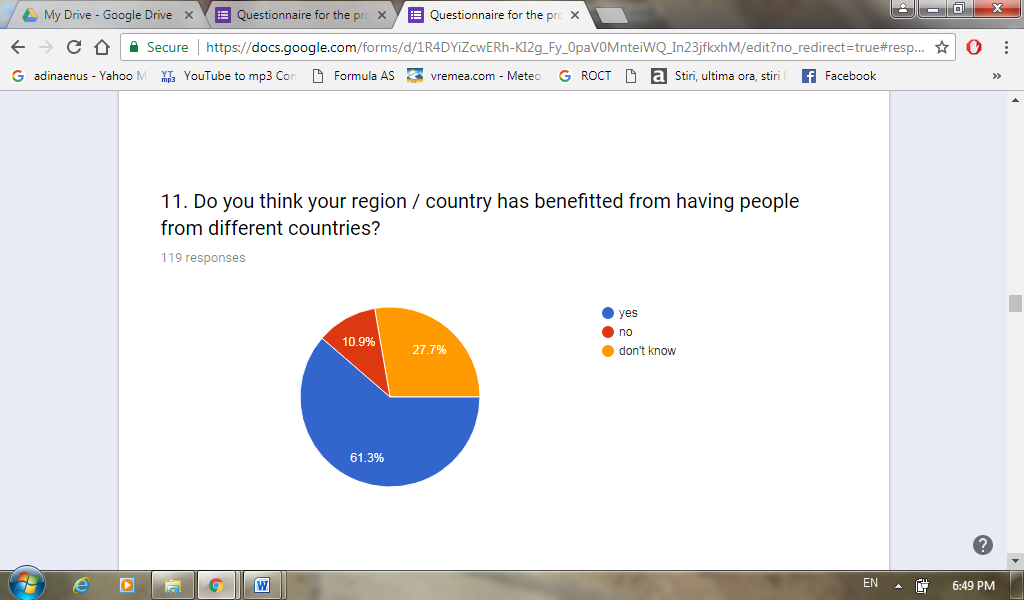 Do you know someone who came from another country and lives in your community?
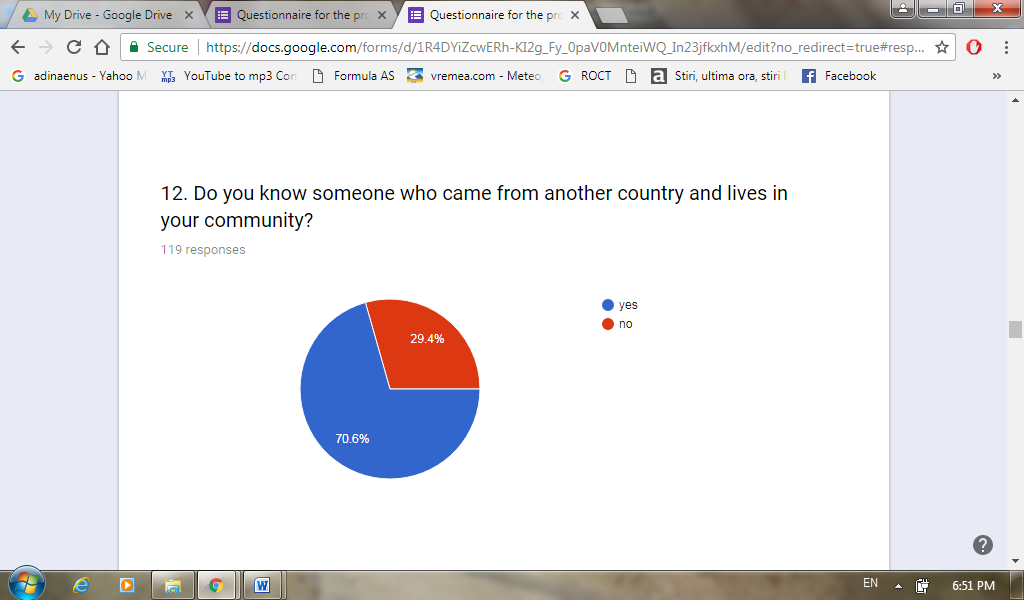 Do you think your government should give more support to those who come into your country?
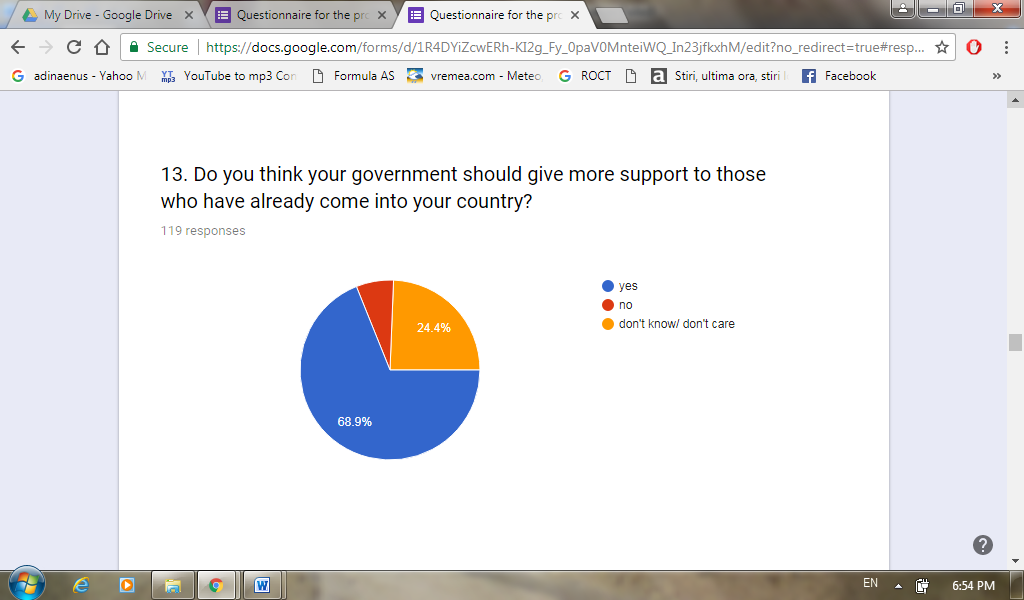 If yes, what type of support do you think should be given?
Financial support
Educational support (e.g. language courses)
Employment
Housing and food 
Health care
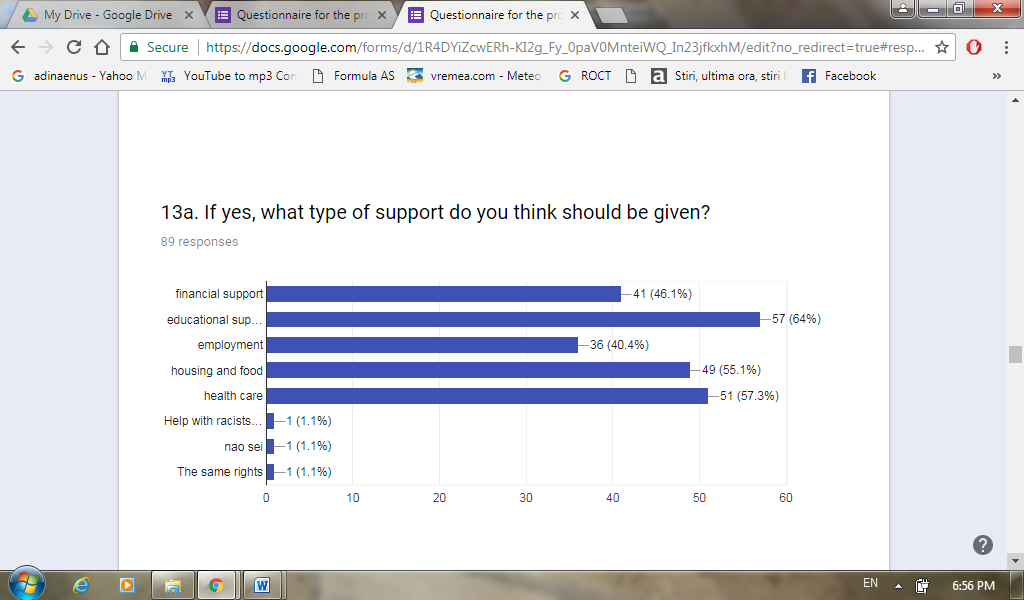 If no, why not? Because…
They are different from us
They do not belong here
They take away our jobs
We are having enough problems of our own
They do not deserve it
They are responsible for their own situation
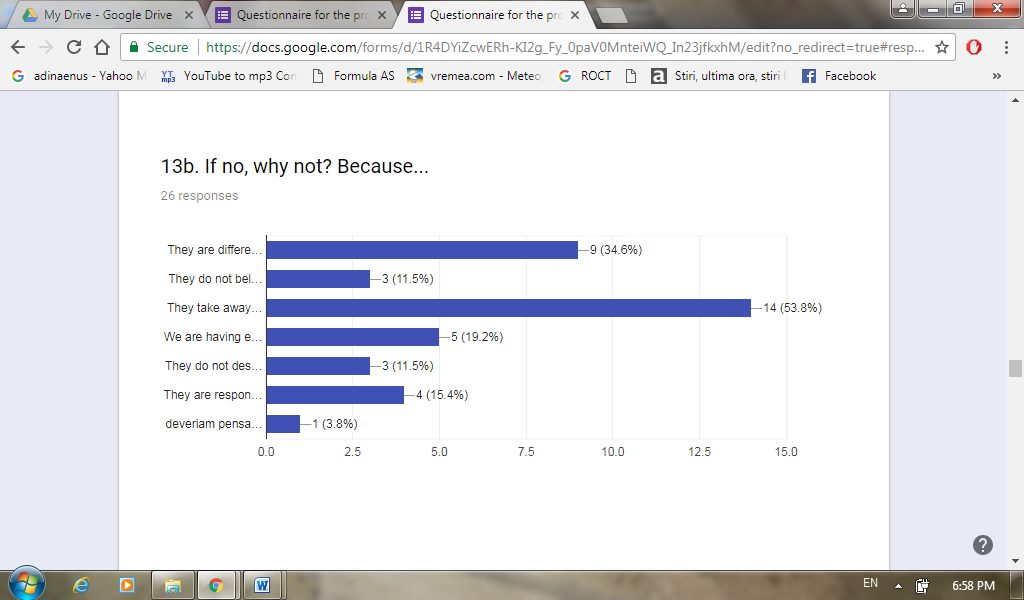 Should EU do something to stop peoples entering EU countries?
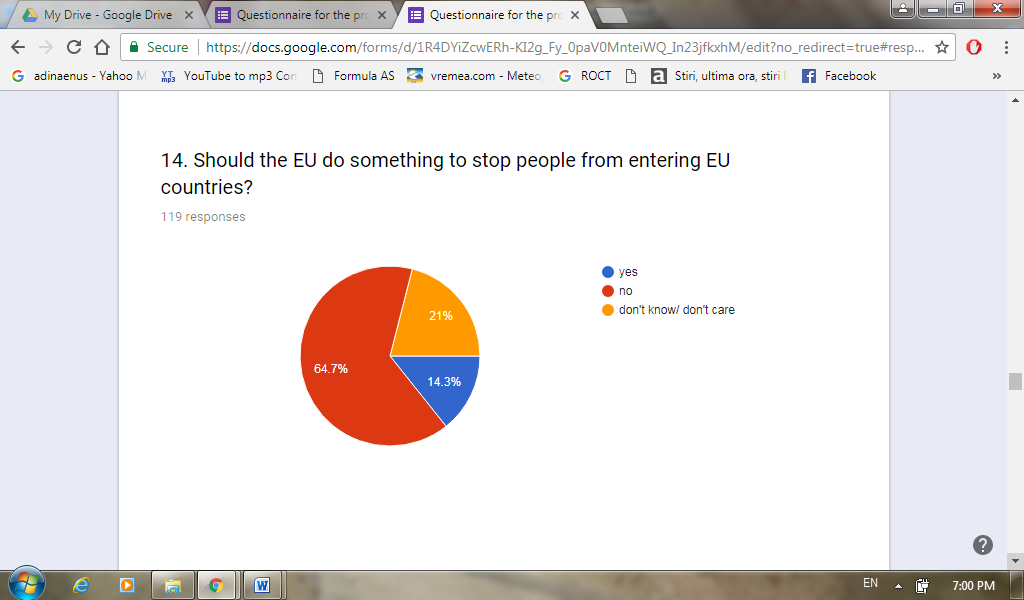 Should your governement do something to stop people leave/ come to your country?
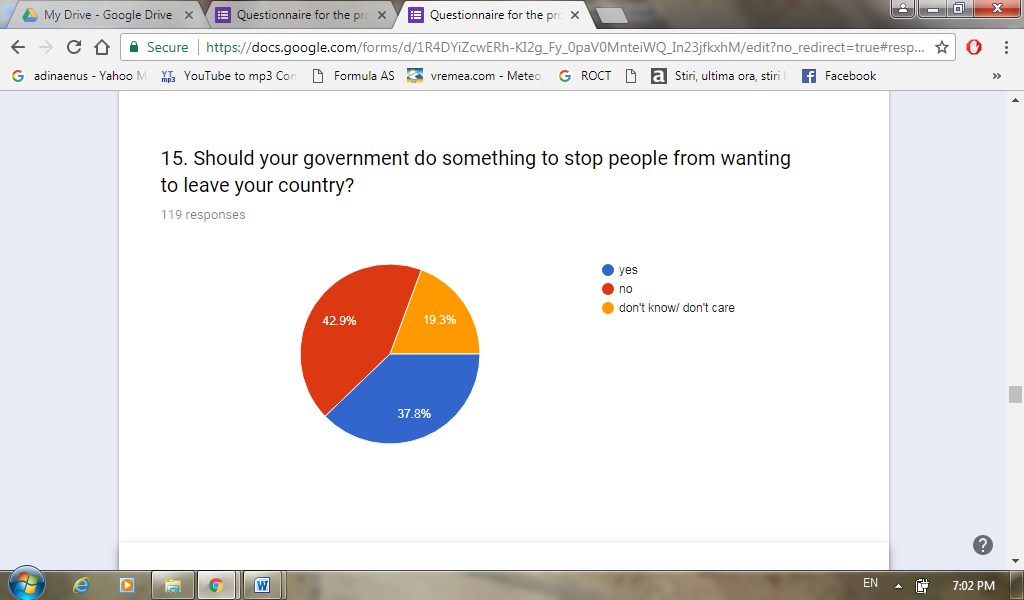 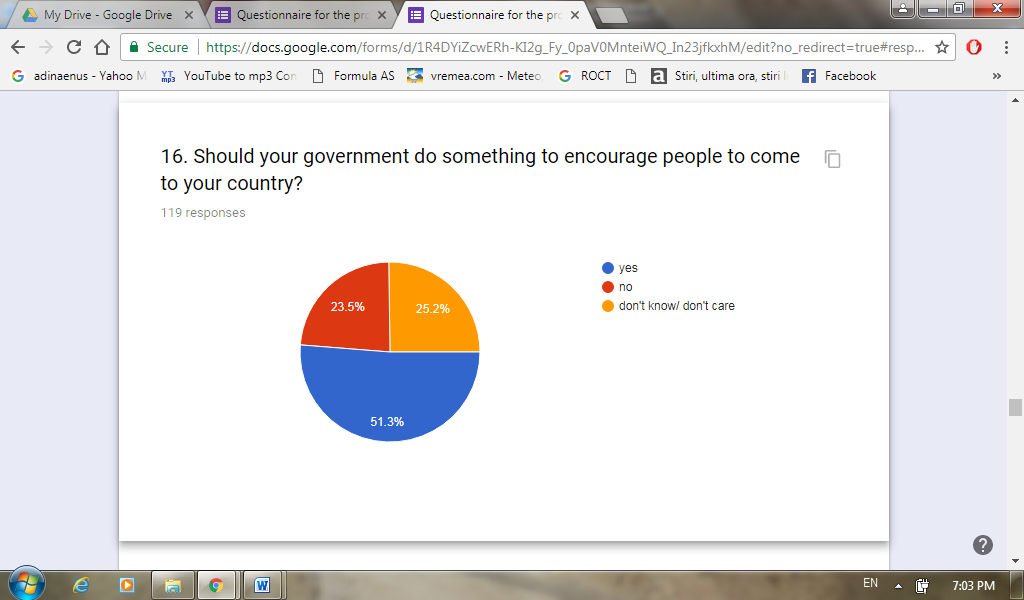 Becouse we are all the same
Becouse we are all humans
Becouse we help them integrate more easily
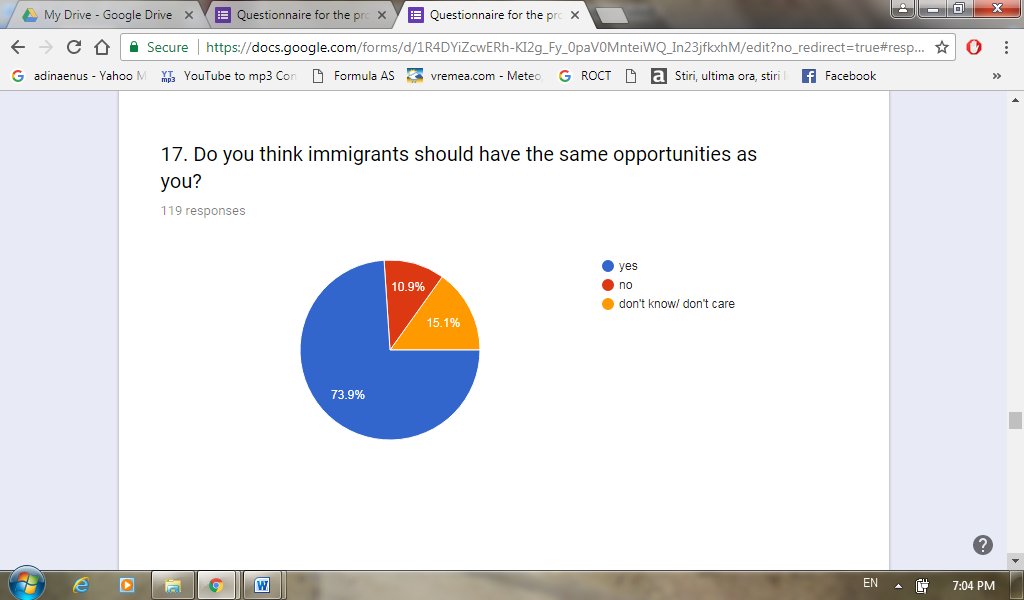 If you had the option to move to another country, which country would you choose?

USA
France
Australia
Germany
England
Iceland
Brazil
EUA
Canada
Why?
Beauty of the country
Better life
More chances for a good job
Better education
Family reasons
Better economy
More democracy
Immigrants should adapt...... to the traditions and habits of their new country
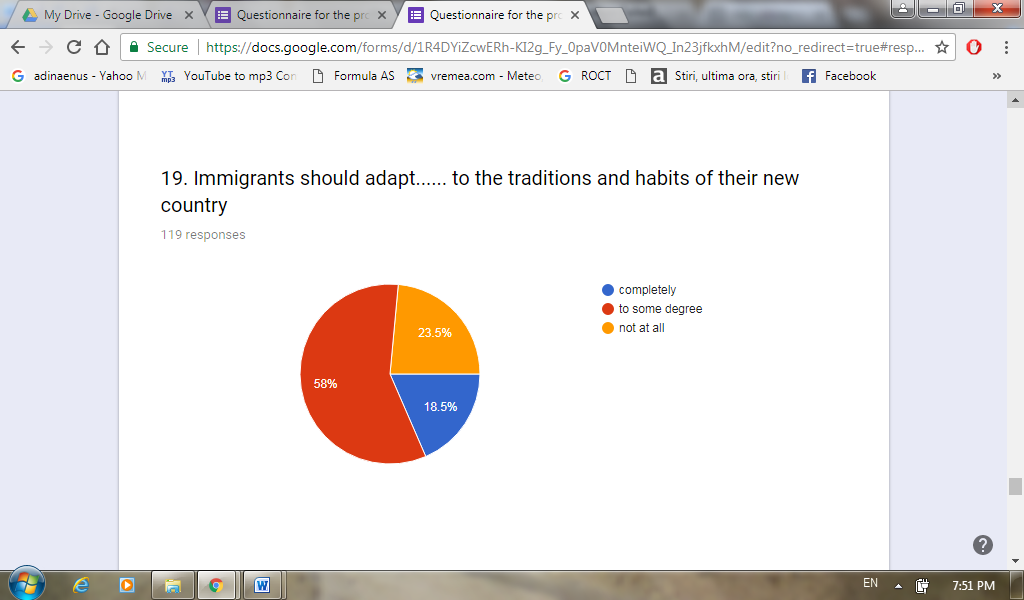 Why?

Belong to integration.
They should know the rules and respect them
They are not obligated to be like us
You should accept your new country traditions
You learn something new and open your mind
They don„t have to forget their own traditions
A country can„t change the traditions becouse there are new people
What is your understanding of integration?
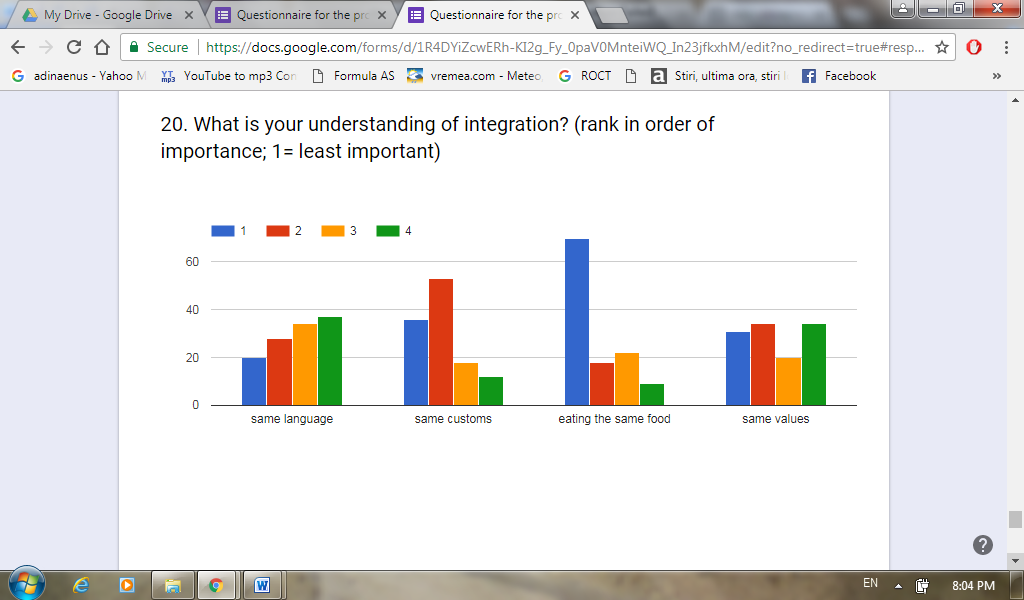 Where should migrants live?
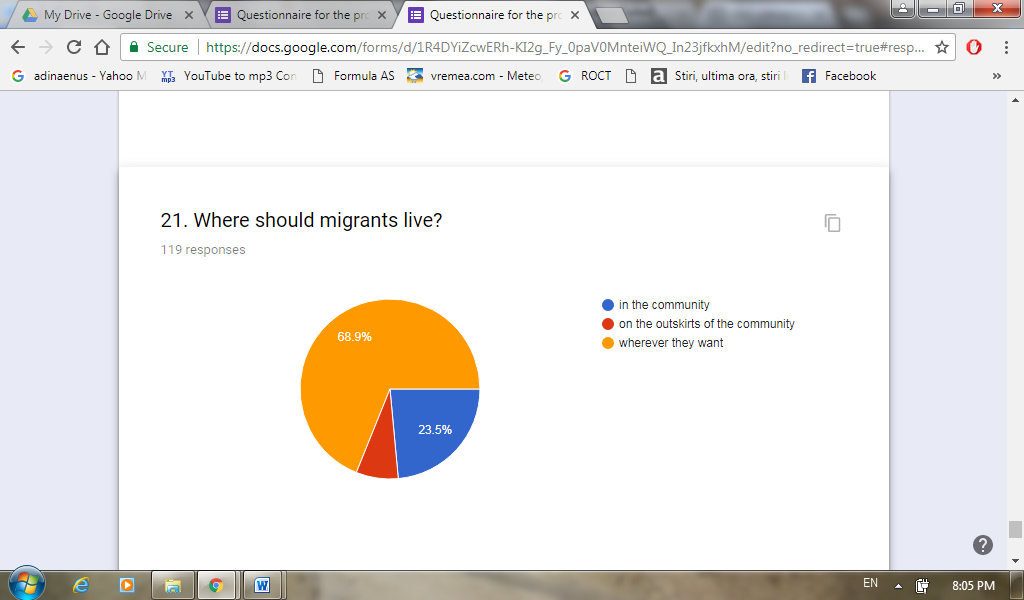 How do you think the future will be?
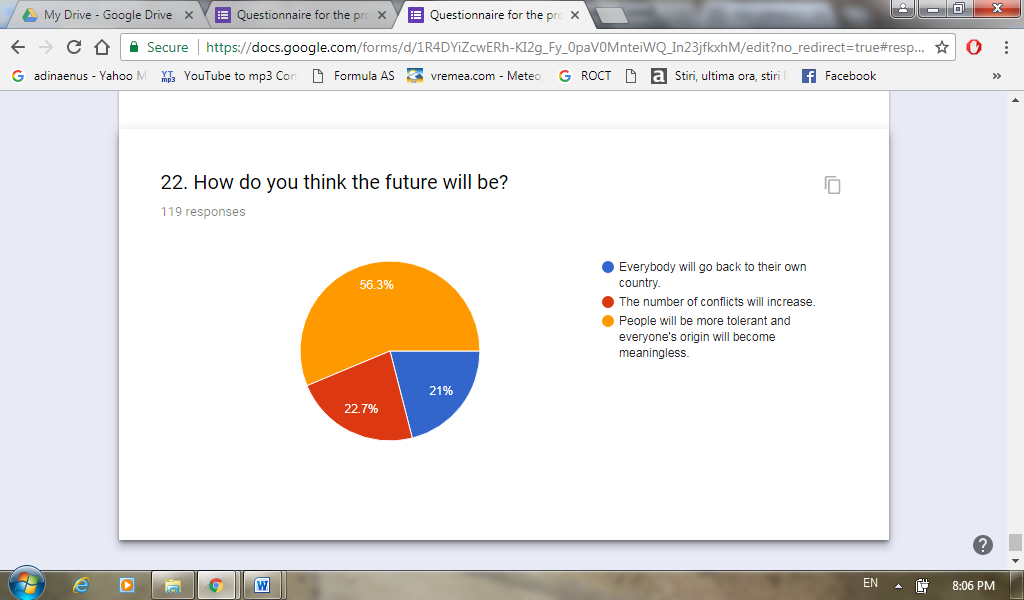 THANK YOU!!!!
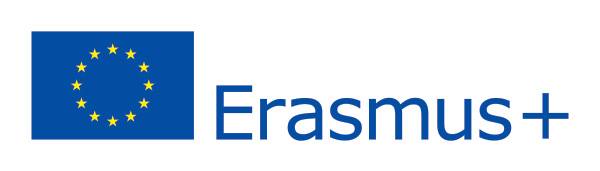 "The European Commission support for the production of this publication does not constitute an endorsement of the contents which reflects the views only of the authors, and the Commission cannot be held responsible for any use which may be made of the information contained therein.”
27